HSE Requirements for Pipeline OperationsGROUP HSE GROUPE (CR-GR-HSE-414)
EXECUTIVE SUMMARY
This rule defines the minimum HSE requirements related to the management of pipeline activities operated by a Group entity or affiliate. 

These requirements cover the following aspects: 
Pipeline identification, their interfaces with third parties and the organisation to put in place to ensure proper execution of pipeline activities; 
Evaluation and management of specific risks, including management of work in the vicinity of pipelines, and emergency preparedness; 
Documentation, information, and communication with stakeholders.
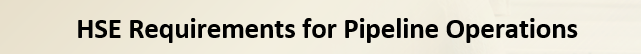 Scope of Application: All Group entities operating a pipeline, from their initial fill until their final shutdown.
For this rule, pipelines are defined as a pipe system that crosses, over all or part of its length, areas outside the fence line of the entity or affiliate operated sites.
Pipelines are not affected by this rule in the following cases: 
They cross, for a short distance, a land uncontrolled by the entity or affiliate and if the following two conditions are met:
Existence of a convention between the entity or affiliate and the land owner or manager which provides for the conditions of mutual information in case of works;
Integration of the pipeline into the entity or affiliate site's piping management plan
The maximum severity level of potential accidental events, identified in risk assessments, is minor or moderate;
Prior to their initial fill;
After their final shutdown.
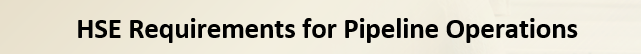 GR-CR-HSE-414 replaces 1 group rule: REG-GR-SEC-009
Summarizes requirements from the following rules: 
CR-EP-HSE-047 & CR-EP-HSE-400
CR-MS-HSEQ-670
CR-RC-EXP-003
Defines 12 requirements concerning: 
Pipeline identification	
Evaluation and risk management
Emergency preparedness
HSE performance monitoring
REFLEX publication date: 28/01/2019
Effective date: 12 months following date of publication except for the requirements related to: 
Sharing of interfaces with third parties (requirement 3.1.1): during the revision of contracts and, at the latest, 24 months after the publication of the rule;
Laying plan and list of conventions (requirement 3.6.1): 24 months after the publication date.
REQUIREMENT OVERVIEW
Pipeline List (Requirement 3.1.1)
The inventory of pipelines and the references of the main associated regulatory documents are established and kept up to date.
The geographical and operational boundaries of the pipelines and their interfaces with third parties are precisely defined and shared with these third parties.
Comment: 
Existing requirement that was supplemented with the identification and sharing of pipeline interfaces with third parties.
Pipeline Integrity Coordinator (Requirement 3.2.1)
An organisation is put in place by the entity or affiliate to ensure the execution of pipeline activities, including the designation of a Pipeline Integrity Coordinator. This person is in charge of ensuring compliance with regulations and the requirements of this rule, as well as establishing and monitoring verification programs on pipelines and associated safety critical barriers. 
No change
REQUIREMENT OVERVIEW
Technological Risk Assessment and Management (Requirement 3.3.1)
A technological risk assessment study taking into account the specificities of the pipeline, its singular points, its environment and areas of particular vulnerability is carried out and updated regularly for each pipeline.
The results of this study are used to:
Define risk controls (e.g. those related to pressure, temperature, flowrate, product composition) and integrate them into operational documents;
Identify safety and environment critical barriers (SECB) specific to the pipelines and integrate them in the control plan (maintenance, inspection and tests) with the goal of ensuring their efficiency. These controls are documented.
No change
Management of Works in the Vicinity of Pipelines (Requirement 3.3.2)
Procedures for managing the risks associated with works in the vicinity of pipelines are defined and implemented.
For offshore pipelines, a specific risk analysis is required for each intervention in the vicinity of the pipelines.
No change
REQUIREMENT OVERVIEW
Identification of Changes (Requirement 3.4.1)
A system is put in place to detect changes in the operation or environment of pipelines.
New requirement:
New requirement to establish a system to detect changes in the pipeline environment (evolution of urbanism, human occupation or activities, road construction, changes to the natural environment, etc.).
REQUIREMENT OVERVIEW
Elements to be Included in the Emergency Response Plan (Requirement 3.5.1)
The emergency response plan takes into account the following pipeline-specific elements:
The technological risk assessment study (including the potential environmental impacts);
The development kinetics of potential incident scenarios.
The entity or affiliate ensures that arrangements are in place and time is available for the implementation the intervention means as outlined in the emergency response plan.
No change
Pipeline Emergency Response Plan Test (Requirement 3.5.2)
The pipeline emergency plan is tested on an annual basis during an exercise. 
Every 3 years, at minimum, a test of this plan is carried out according to a scenario that includes field deployment of the intervention means of the entity or affiliate, public or private third parties and local authorities.
Comment: 
Existing requirement, with updated detail on the minimum frequency of pipeline emergency plan tests: 
Annual table-top exercise.
Every 3 years, the intervention means are field tested.
REQUIREMENT OVERVIEW
Pipeline Emergency Response Plan Update (Requirement 3.5.3)
The need to update the emergency response plan is evaluated based on return on experience and at each:
Update of technological risk assessment study;
Modification of the pipeline or its environment;
Modification of the organisation in charge of the pipeline;
Modification of the emergency services organisation.
A complete update of the emergency response plan is carried out at least every 5 years.
Comment: Existing requirement, with additional detail on the minimum frequency of updates (5 years). 
Pipeline Emergency Response Plan Distribution (Requirement 3.5.4)
The pipeline emergency response plan (or a summary of this plan) is shared with external emergency services, public or private, which are called upon in case of emergency. It contains:
Maps at the appropriate scale showing the route and access roads to the pipeline and its isolating devices;
The alert plan and a directory of useful contacts;
The list of pipeline intervention means and safety devices.
No change
REQUIREMENT OVERVIEW
Documentation (Requirement 3.6.1)
The pipeline laying plan is available and kept up to date at an appropriate scale to allow its location at site.
The lists of conventions and of land occupation authorisations are kept up to date.
Comment: Existing requirement, with additional detail concerning the documents to be kept up to date (pipeline laying plan, list of conventions, etc.).
Information (Requirement 3.6.2)
Particular attention is paid to the identification of local residents or their representatives and other parties whose activities may have an impact on the pipeline. Information necessary to prevent accidents (specifically contacting a pipeline when conducting work) is communicated to them. 
The list of parties identified is established and updated at a frequency appropriate to the context.
Comment: Existing requirement, with a particular focus on stakeholders whose activities may impact the pipeline.
REQUIREMENT OVERVIEW
HSE Performance Monitoring (Requirement 3.7.1)
Monitoring of pipeline activities HSE performance is ensured and reviewed on an annual basis.
In-depth analyses are conducted to identify safety improvements for the pipeline and its environment or the efficiency of the pipeline activities.
As necessary, an action plan with associated schedule is established following the performance review.
New requirement: Annual HSE performance review for pipeline activities.